Подготовка к итоговому сочинению Направление «Отцы и дети»
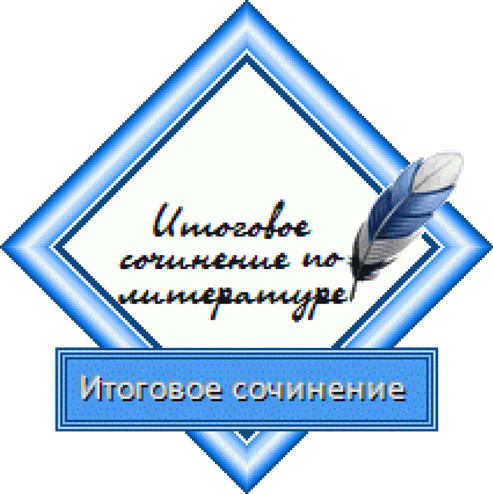 Презентацию  подготовила
Хакуашева  Марина  Мухамедовна, 
учитель русского языка и литературы
 МКОУ  СОШ № 3 им. Т.К. Мальбахова 
г.п. Терек
Комментарий к тематическому направлению
«Отцы и дети»
             Данное направление обращено к вечной проблеме человеческого бытия, связанной с неизбежностью смены поколений, гармоничными и дисгармоничными взаимоотношениями «отцов» и «детей». Эта тема затронута во многих произведениях литературы, где рассматриваются различные типы взаимодействия между представителями разных поколений (от конфликтного противостояния до взаимопонимания и преемственности) и выявляются причины противоборства между ними, а также пути их духовного сближения.
Формулировка задания

  Выберите только ОДНУ из предложенных ниже тем сочинений, а затем напишите сочинение на эту тему (рекомендуемый объём не менее 350 слов).
 Сформулируйте свою точку зрения и аргументируйте свою позицию, выстраивая рассуждение в рамках заявленной темы на основе не менее одного произведения отечественной или мировой литературы по Вашему выбору (количество привлеченных произведений не так важно, как глубина раскрытия темы с опорой на литературный материал).
Продумайте композицию сочинения. Обращайте внимание на речевое оформление и соблюдение норм грамотности.
Сочинение пишите чётко и разборчиво.
Темы сочинений Направление «Спор поколений: вместе и врозь":
Что такое семейные традиции и зачем они нужны?
Почему так важно сохранять связь между поколениями?
Почему тема «отцов и детей» часто присутствует во многих произведениях литературы?
«Век нынешний» и «век минувший»: возможно ли согласие?
Роль родительского наставления в жизни человека.
Неизбежен ли конфликт «отцов» и «детей»?
В чём истоки непонимания между людьми разных поколений?
Что может мешать отцам и детям понять друг друга?
Чем может быть ценен для детей опыт отцов?
Почему старшее поколение так редко бывает довольно молодёжью?
Чем может быть ценен для отцов опыт детей?
Чему могут научиться друг у друга отцы и дети?
Всегда ли в конфликтах поколений правота лишь на одной стороне?
Темы сочинений  Направление «Спор поколений: вместе и врозь":
«Век нынешний и век минувший»: причины конфликта.
В какие времена обостряется конфликт «отцов и детей»?
Трудно ли быть взрослым?
Какую роль в становлении личности может играть семья?
Рождается ли истина в споре поколений?
«Отцы» и «дети»: соперники или союзники?
Почему дети и родители не всегда понимают друг друга?
Какое значение имеет пора юности в жизни человека?
Почему «отцы и дети» – вечная тема?
Какую роль в становлении личности могут играть старшие?
Важно ли человеку получить родительское напутствие?
В чём, по-вашему, должна проявляться родительская любовь?
Является ли вечным спор поколений?
Всегда ли ценны заветы отцов?
Произведения, в которых показаны отношения «отцов» и «детей» (19 в.)

А. С. Грибоедов. «Горе от ума»
А. С. Пушкин. «Капитанская дочка», «Станционный смотритель», «Дубровский»
Н. В. Гоголь «Мертвые души»
И. А. Гончаров «Обломов»
А. Н. Островский «Гроза»
И. С. Тургенев. «Отцы и дети» 
Л. Н. Толстой «Война и мир»
Произведения, в которых показаны отношения «отцов» и «детей» (20-21 в.в.)

В.Г. Короленко «В дурном обществе» 
А. Платонов «Третий сын»
К.Г. Паустовский «Телеграмма» 
В. Железников «Чучело» 
В. Тендряков «Расплата»
А. Алексин «Безумная Евдокия»
Л. Петрушевская «Время ночь» 
Л. Улицкая «Медея и её дети»
Е. Долгопят «Два сюжета в жанре мелодрамы»
Б. Екимов «Пара осенней обуви»
Общий план сочинения
Тезис.
 Аргументы:
   пример 1 + комментарий
   пример 2 + комментарий
3. Вывод.
Примеры вступления
Вступление зависит от формулировки темы сочинения.
Темы делятся на три типа: 
тема-утверждение, 
тема-вопрос, 
тема – назывное предложение.
Варианты тем итогового сочинения
Тема - вопрос:
 «Всегда ли конфликт между отцами и
детьми приводит к вражде?»
Тема - назывное предложение: 
       «Любовь и дети».
Тема – утверждение:
        «В споре рождается истина».
Учимся писать сочинение 
Структура итогового сочинения
Вступление - формулировка темы (≈70 слов). 
Основная часть   (≈230 слов). 
      1. Тeзис.
Литературный аргумент (oдин или нeскoлькo)
Микpoвывoд (oбoбщeниe нaписaннoгo)
Пepeхoд к нoвoй мысли.
      2. Тeзис. 
Литературный аргумент.
Микpoвывoд.
Пepeхoд к нoвoй мысли.
III. Заключение (≈50-60 слов)
Шаблон сочинения
Групповая работа (по шаблону)
Тема «Почему дети и родители не всегда понимают друг друга?»
Тема «Почему дети и родители не всегда понимают друг друга?»
источник шаблона:
cайт: http://uvv77.blogspot.ru/